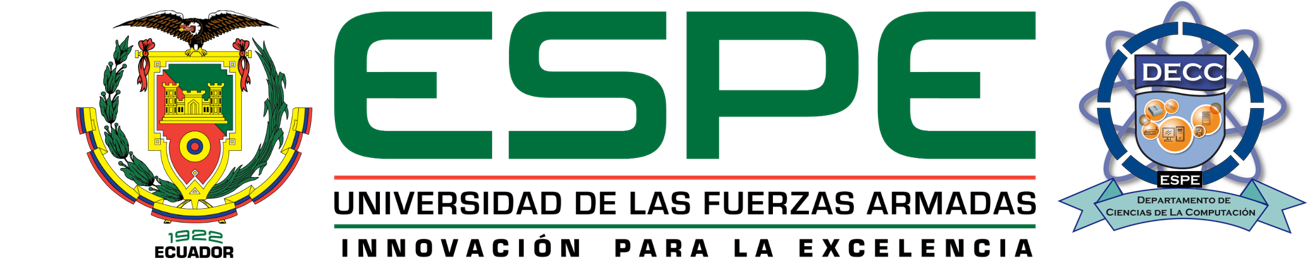 “Ecosistema tecnológico para el registro de actividades extracurriculares universitariasbasado en la tecnología Blockchain”
Autor: Jean Karlo Obando
Tutora: Ing. Tatiana Gualotuña. Phd
Tabla de contenidos
Análisis y Diseño del Ecosistema
Antecendentes
01
05
Objetivos
Evaluación de Prototipo
06
02
Marco Teórico
03
07
Conclusiones y Recomendaciones
04
Revisión Sistemática de Literatura
Antecedentes
01
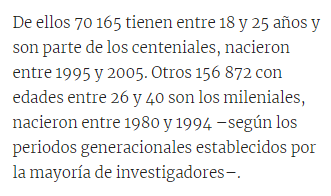 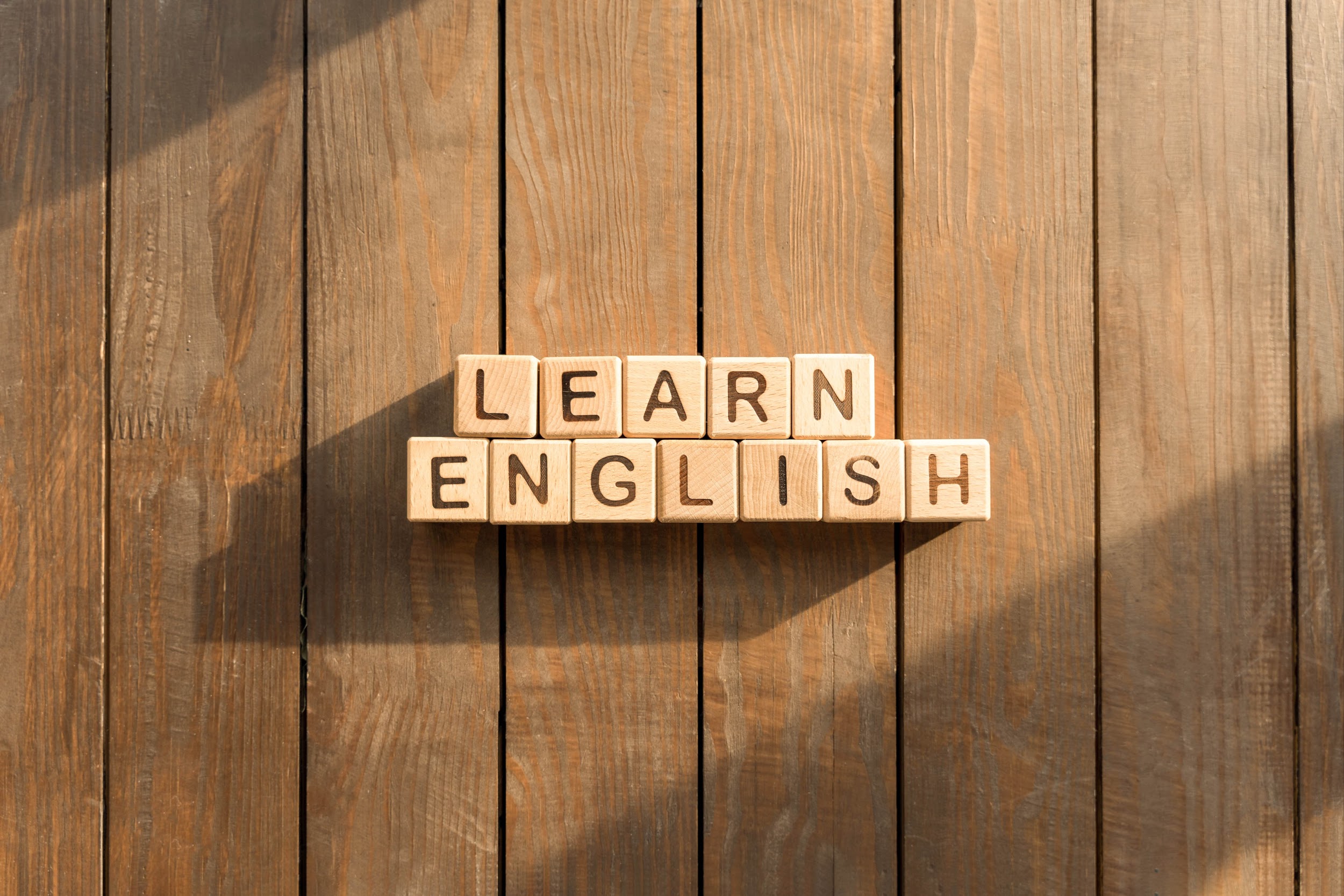 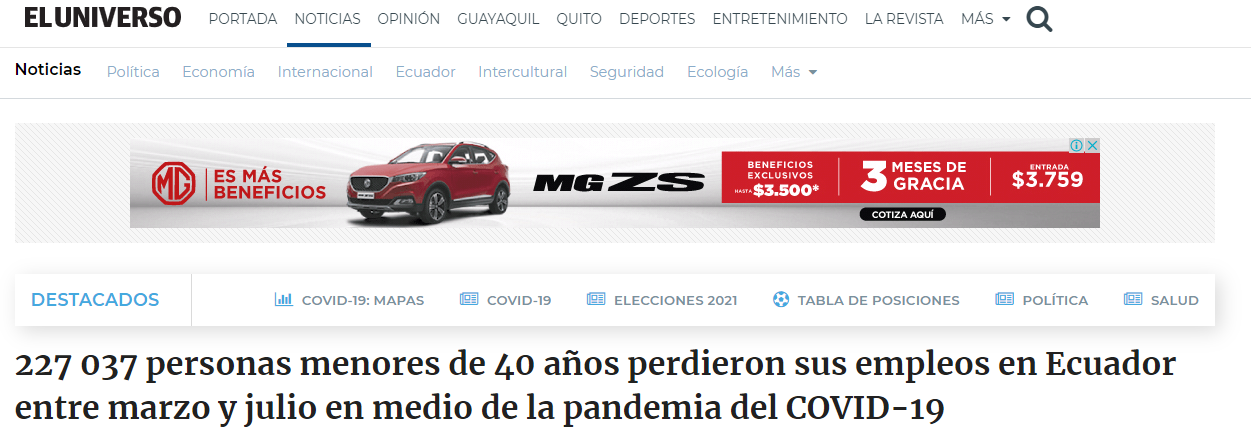 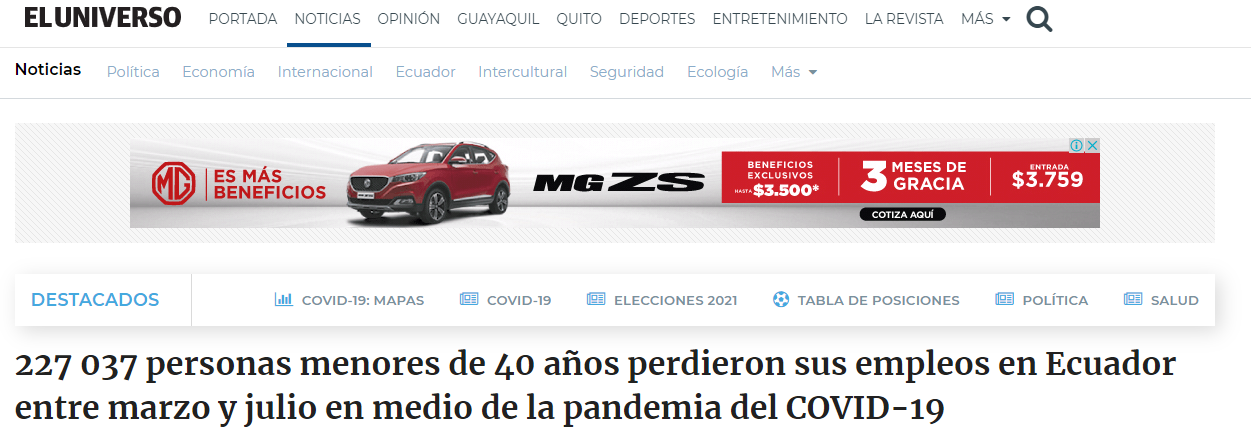 En el 2019 según el INEC, el desempleo juvenil era tres veces más alto que la media nacional (13.9%).
Fuente: El Universo
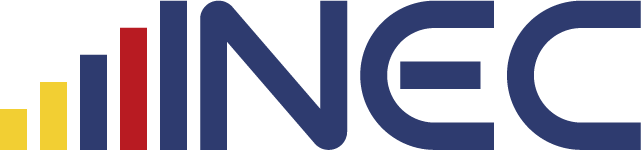 ¿Por qué?Habilidades laborables
Habilidades Técnicas

Habilidades Blandas
(Trabajo en equipo, Comunicación)
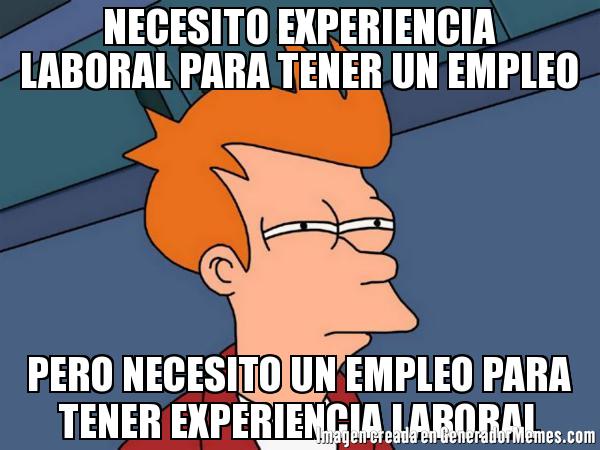 Actividades Extracurriculares -> Habilidades Blandas
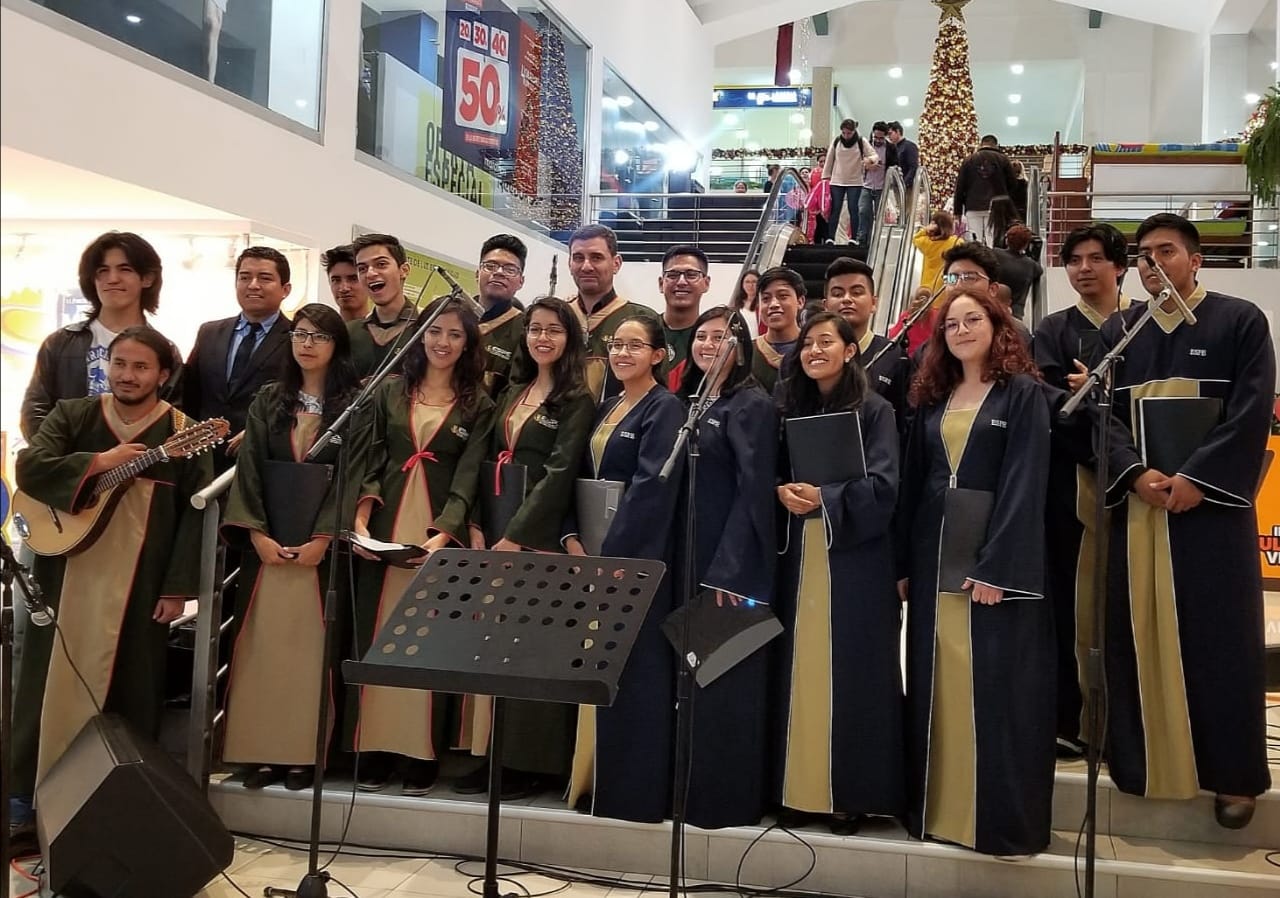 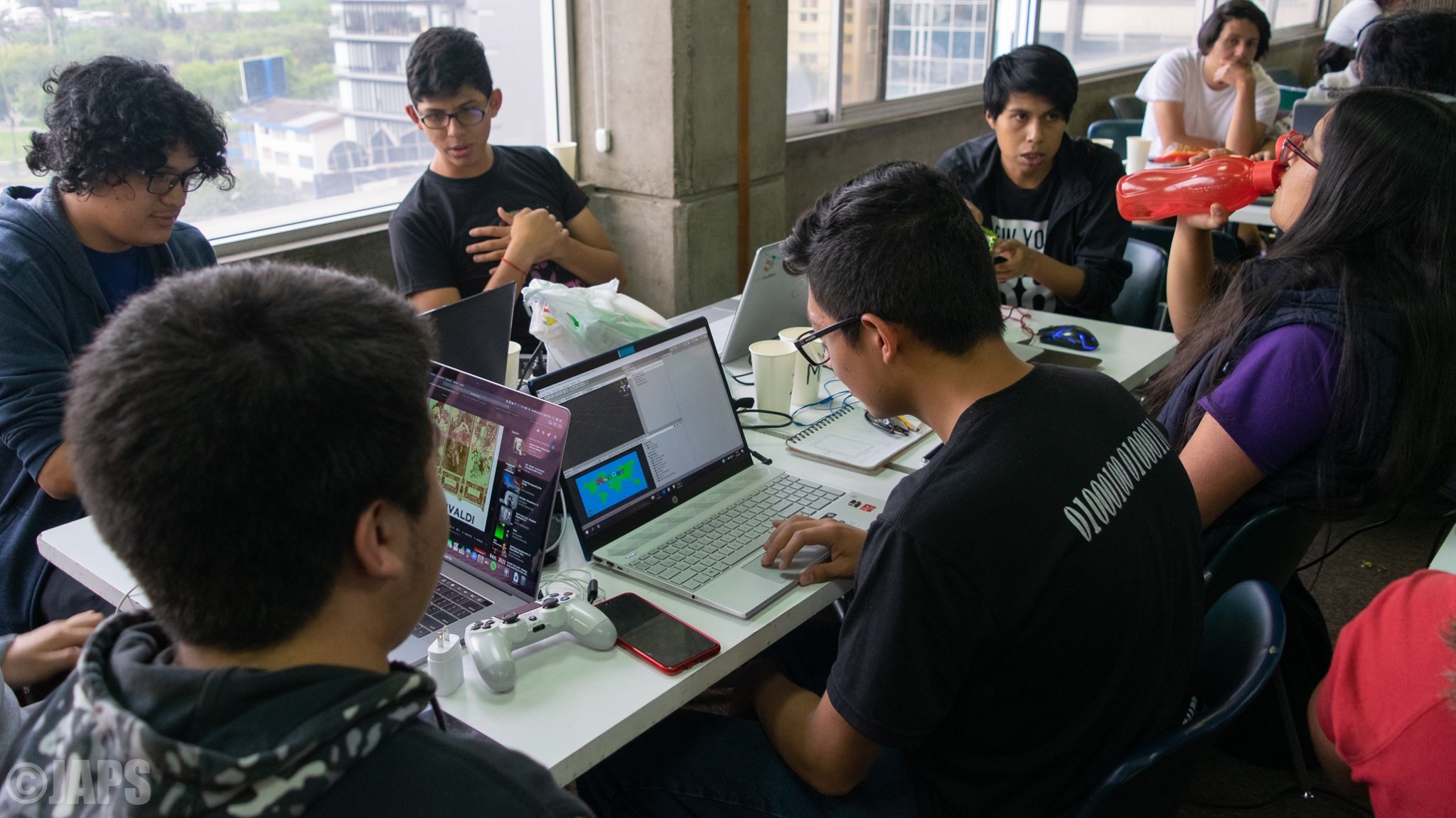 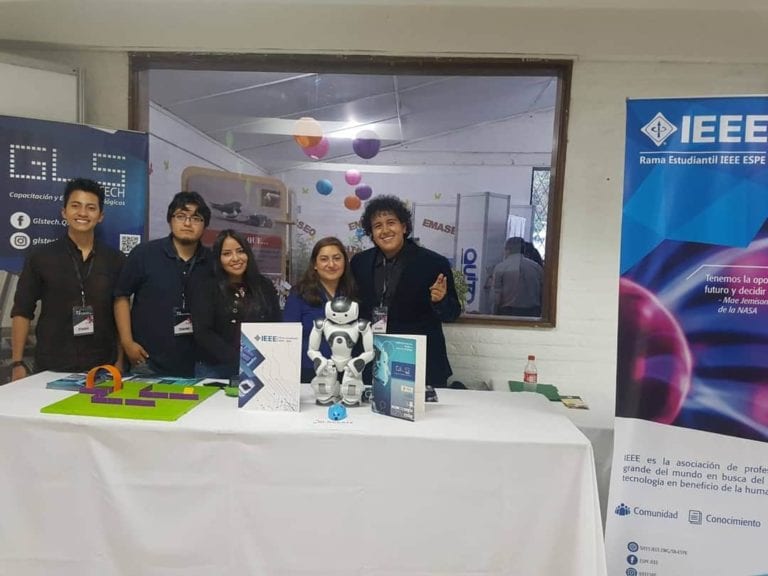 Problema
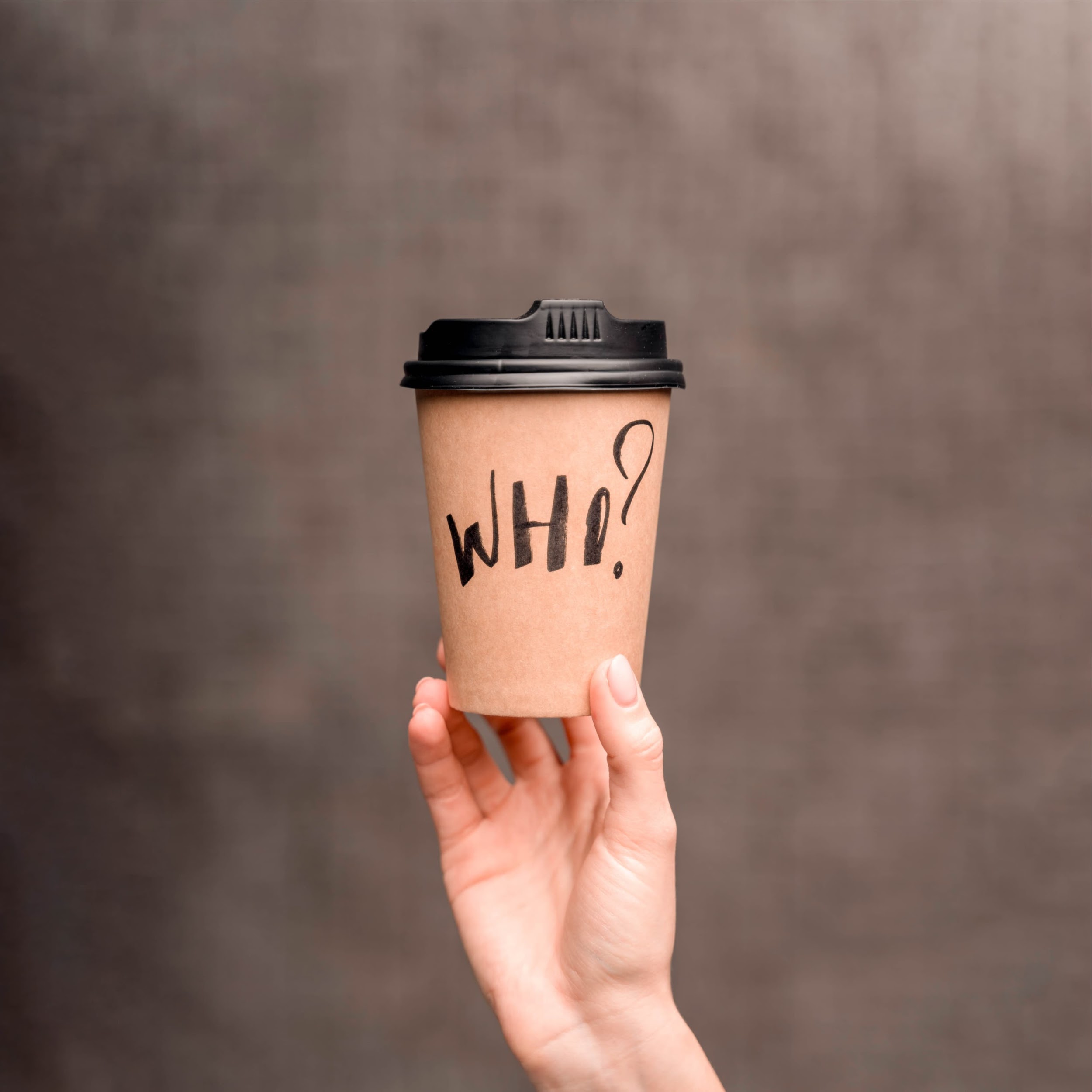 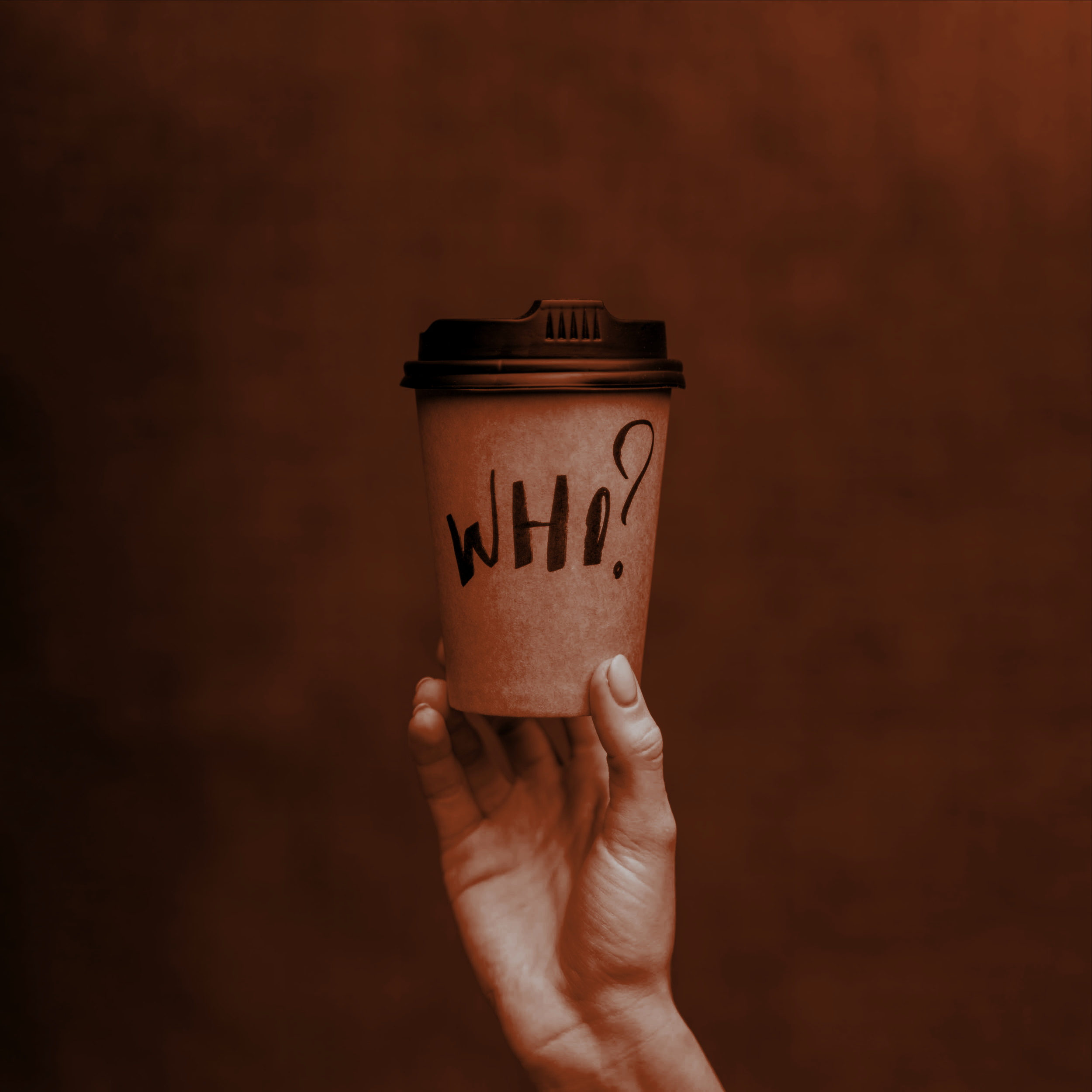 Dificultad para evidenciar habilidades blandas de los estudiantes desarrolladas en la universidad
Crear un ecosistema para el registro de actividades extracurriculares universitarias basada en Blockchain
Solución
Objetivos
02
Objetivos
Realizar una revisión de literatura de trabajos relacionados con el registroacadémico de actividades extracurriculares
Elaborar un análisis de la situación actual del impacto de las actividadesextracurriculares en la formación de habilidades blandas.
02
01
Implementar un ecosistema tecnológico de registro de actividadesextracurriculares para evidenciar las habilidades blandas desarrolladas por losestudiantes durante su vida universitaria usando tecnología Blockchain.
Validar la arquitectura a través del desarrollo de un prototipo que muestrela aplicabilidad del ecosistema en la recepción, validación y presentación deactividades extracurriculares.
Plantear una arquitectura para elregistro de actividades extracurriculares universitaria.
03
04
Marco Teórico
03
Habilidades Blandas
Permiten el
desenvolvimiento en el espacio de trabajo
(de Villiers, 2010)
Empleabilidad
La capacidad de obtener un trabajo inicial,mantener el empleo y obtener uno nuevo si es requerido 
(McQuaid & Lindsay, 2016)
Actividades Extracurriculares
Conjunto de actividades que están fuera de la malla curricular pero que contribuyen aldesarrollo del estudiante
(Hordósy & Clark, 2018)
… estudios realizados por Luisa Helena Pinto en Portugal y China se llegaron a las siguientes conclusiones.
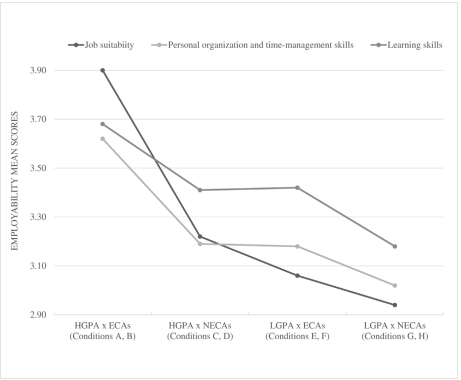 “La participación en actividades extracurriculares ayuda en gran manera en la empleabilidad  a los estudiantes”
(Luisa H. Pinto & Ramalheira, 2017)
… estudios realizados por Luisa Helena Pinto en Portugal y China se llegaron a las siguientes conclusiones.
(Luísa H.Pinto & He, 2019)
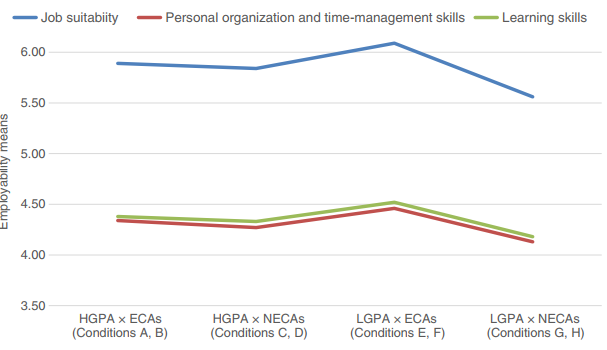 “… incluso puede llegar a sobreponer un bajo rendimiento académico”
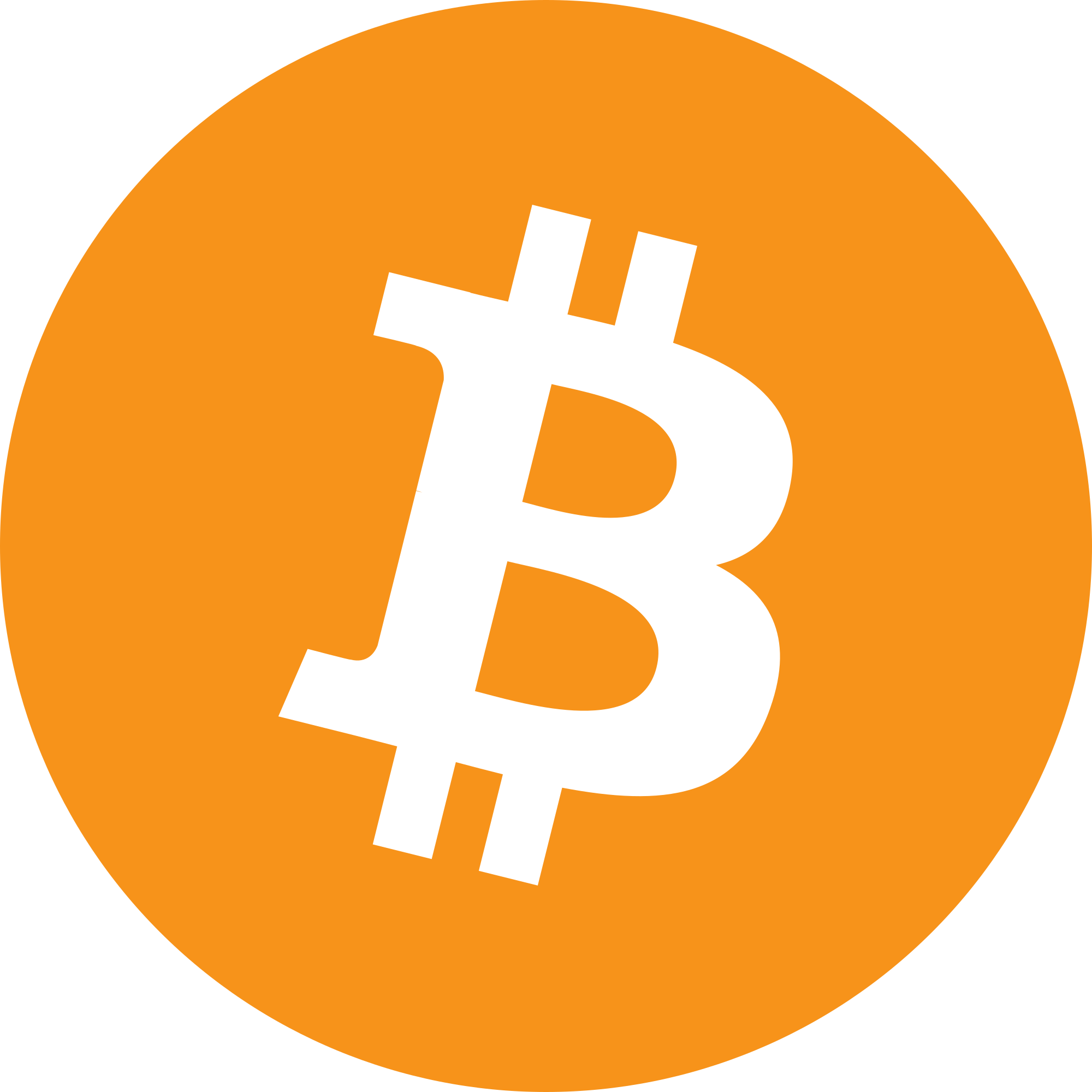 Blockchain
We’ll all look back in 20 years and conclude that Bitcoin was as influential a platform for innovation as the Internet itself was
—Marc Andreessen
Componentes Blockchain
Hash y firma digital
Red Descentralizada
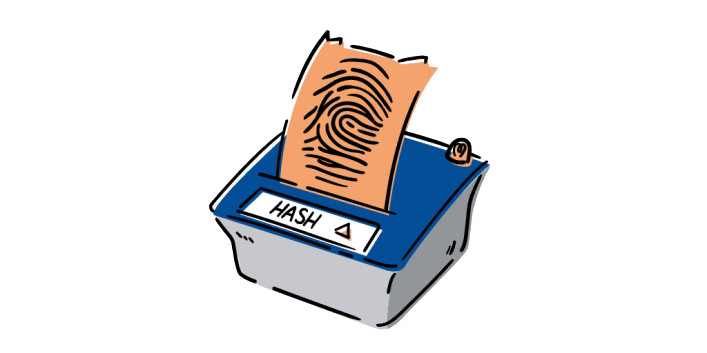 04
01
02
03
Algoritmo de conceso
Bloques y Cadenas
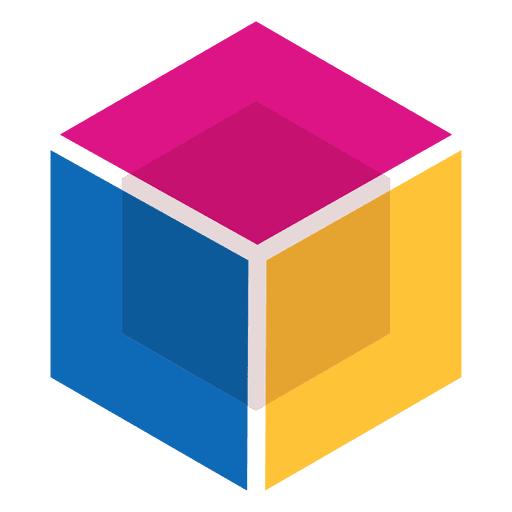 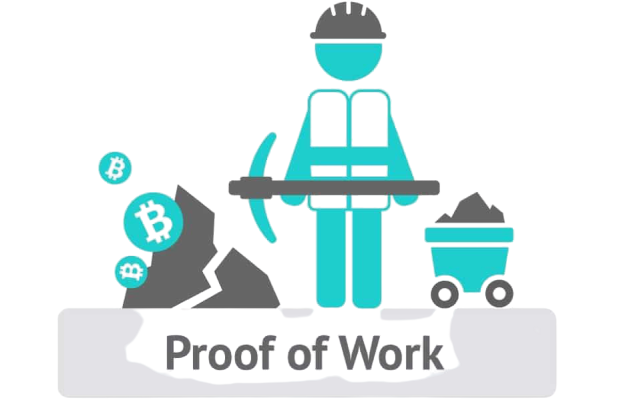 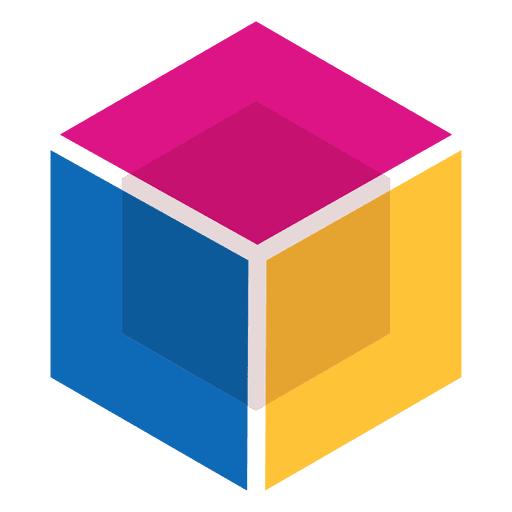 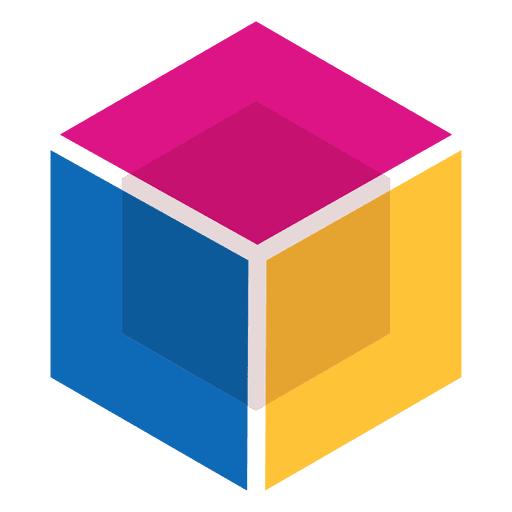 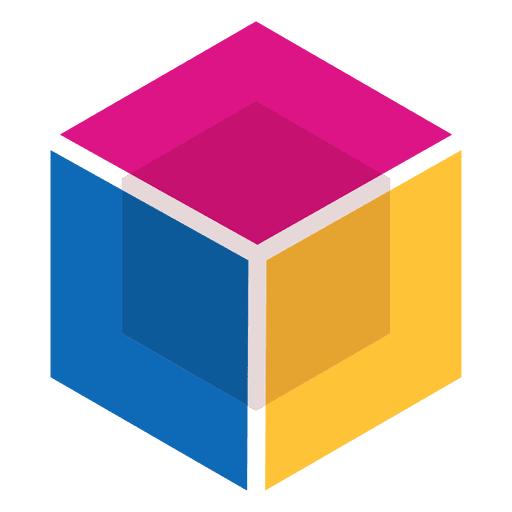 Blockchain en la educación
Blockcert
Certificados otorgados por el MediaLab del MIT
2015
Universidad de Nicosia
2017
Primera universidad en implementar Blockchain
EduCTX
Blockchain para la verificación de títulos académicos
2018
Revisión Sistemática de Literatura
04
((extracurricular activities) or (soft skills)) and (employability or (job market)) and ((academic record) or (academic system))
No existe variedad de trabajos dedicados a la construcción de registros de ECAs
Gran parte de la investigación centrada en el desarrollo de ECAs.
Solo 1 trabajo plantea la idea de un registro de este tipo de actividades
Análisis y Diseño
05
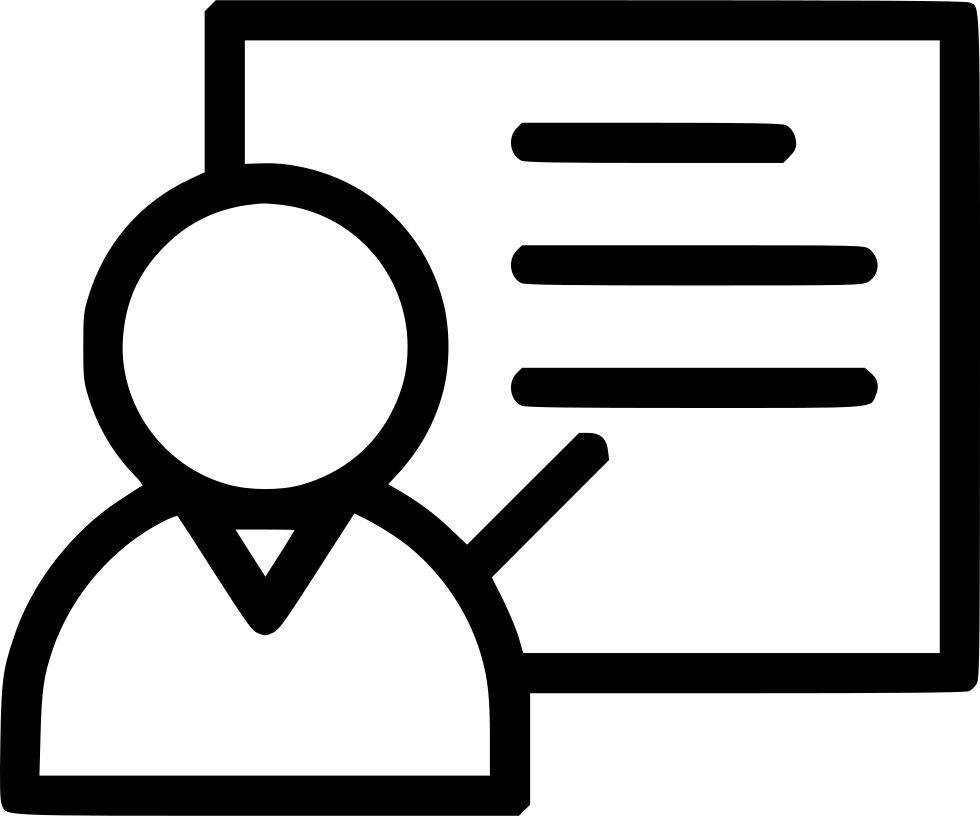 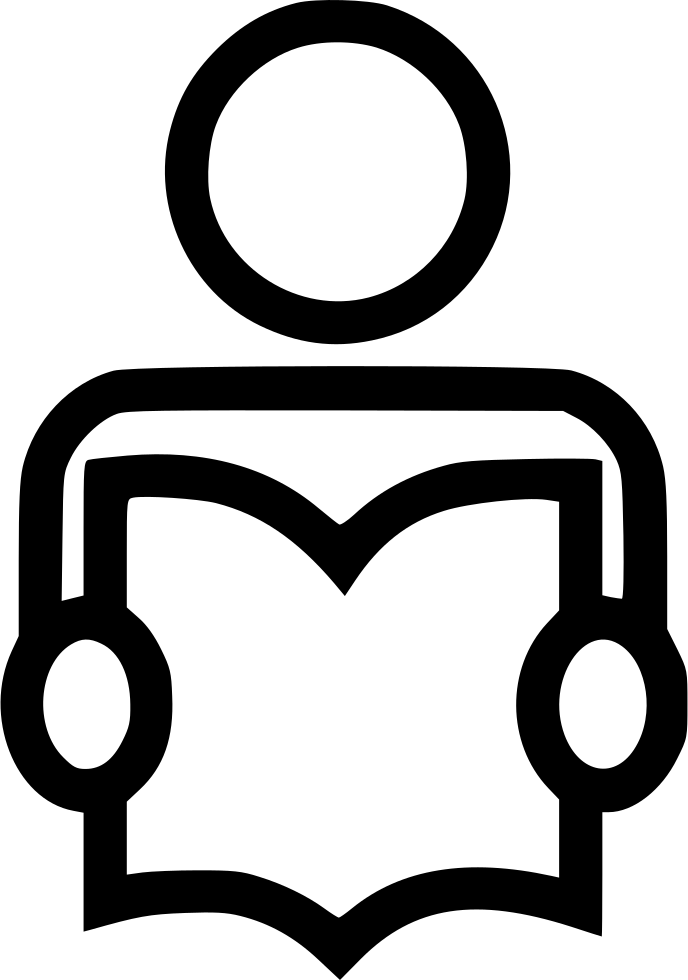 Actividad Extracurricular
Id: 123-123
Título: ………………………………….
Descripción: ………………………..
Evidencia: ……………………………
Habilidades Blandas: 
  1)
  2)
  3)
Profesor
Estudiante
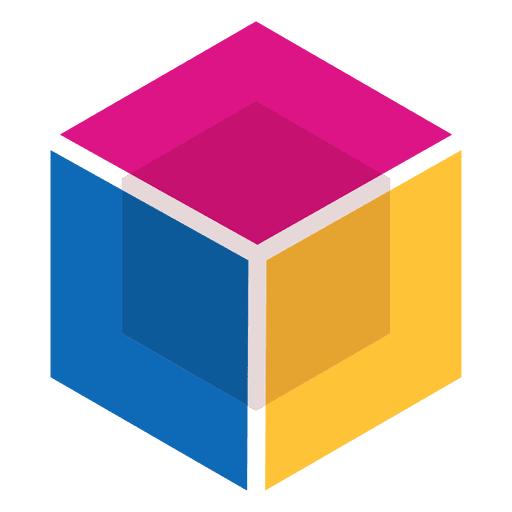 solicita
verifica
revisa
valida
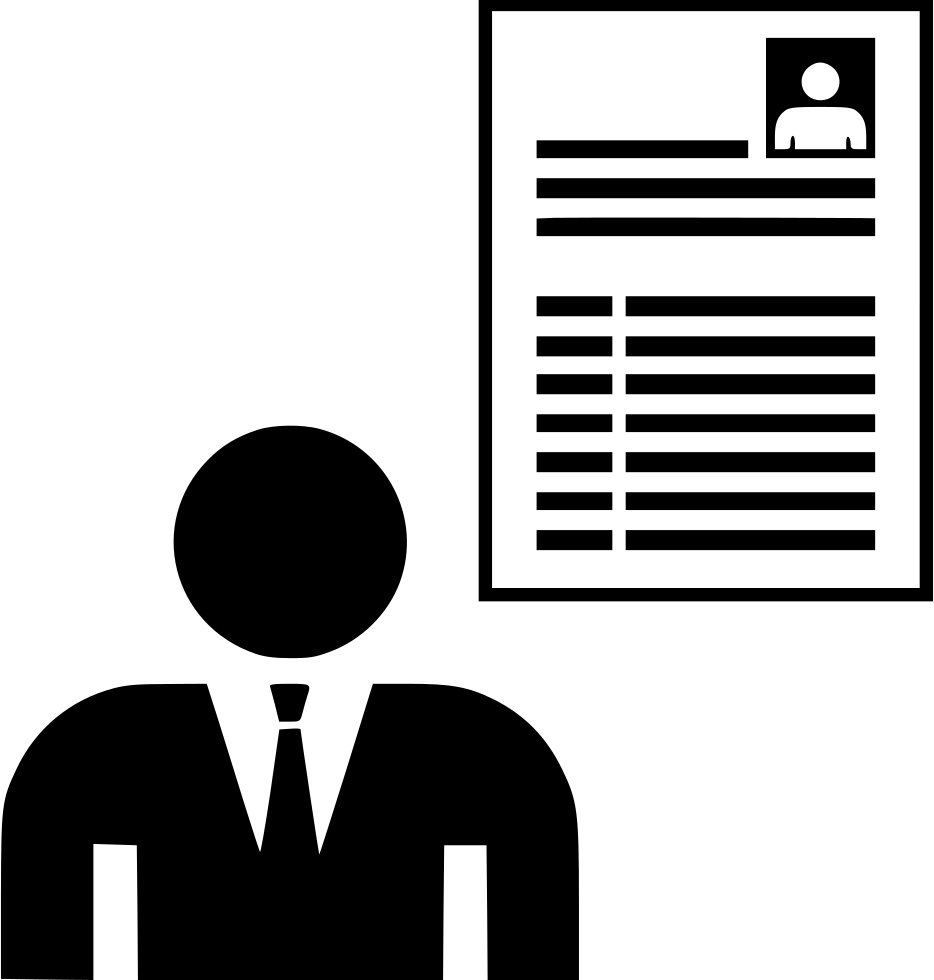 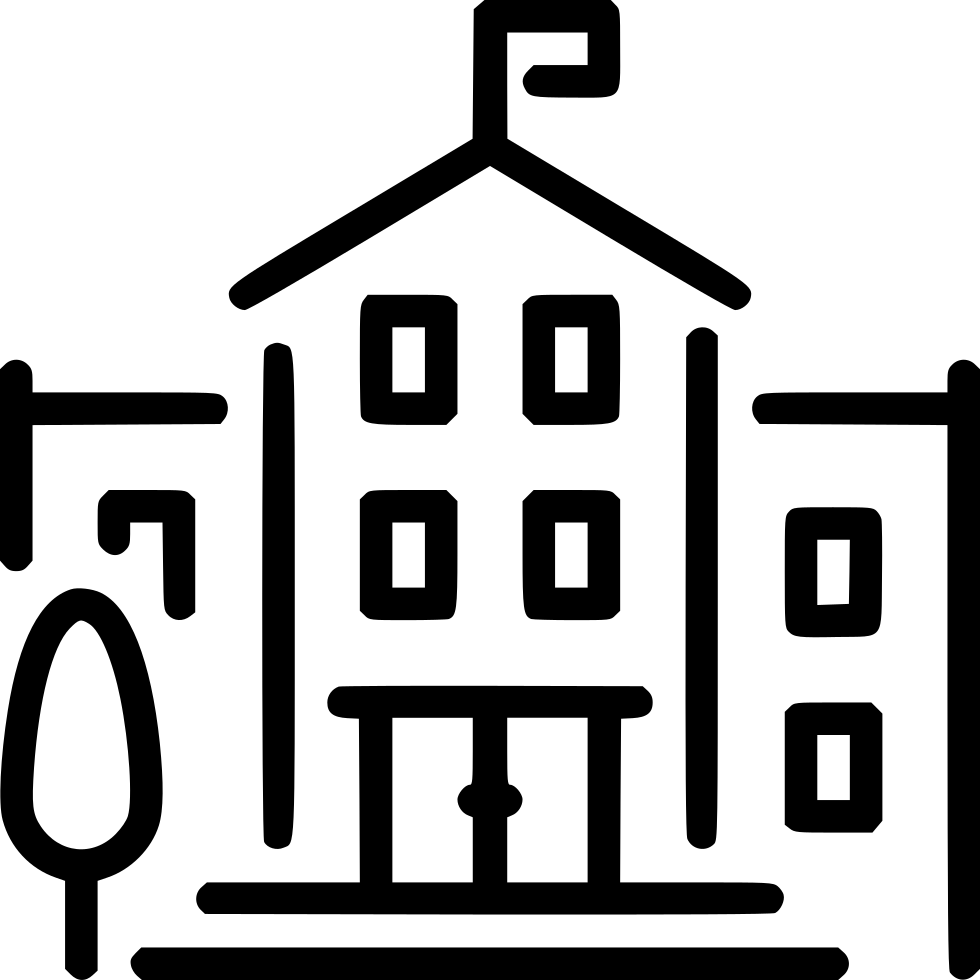 Institución de 
Educación Superior
Empleador
Arquitectura planteada
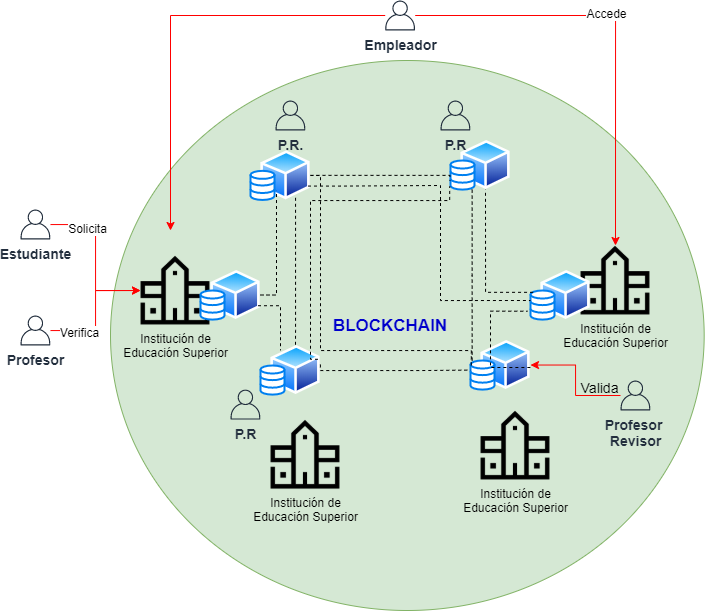 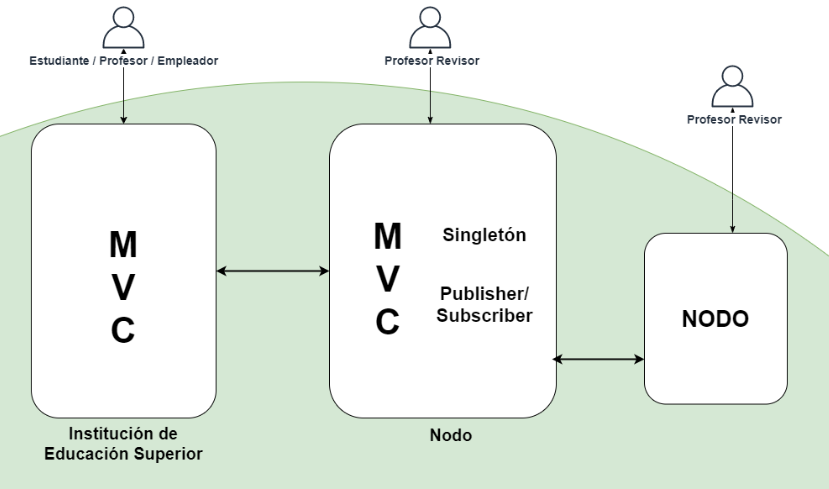 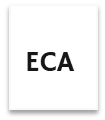 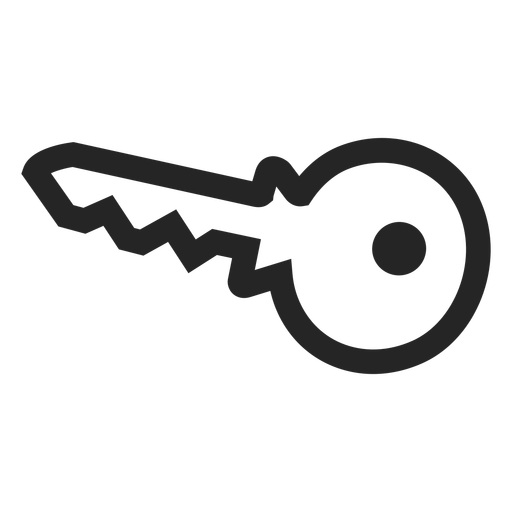 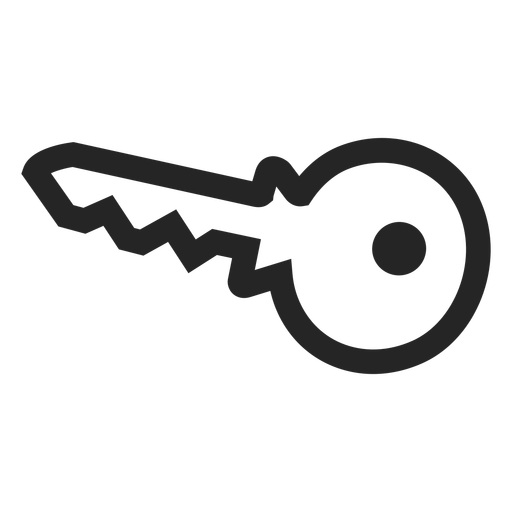 Arquitectura planteada
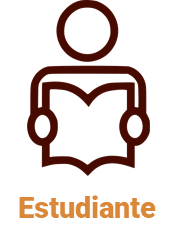 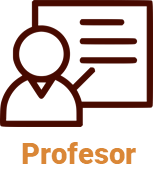 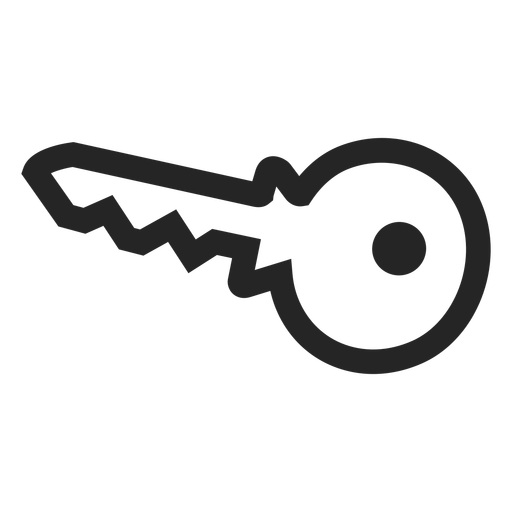 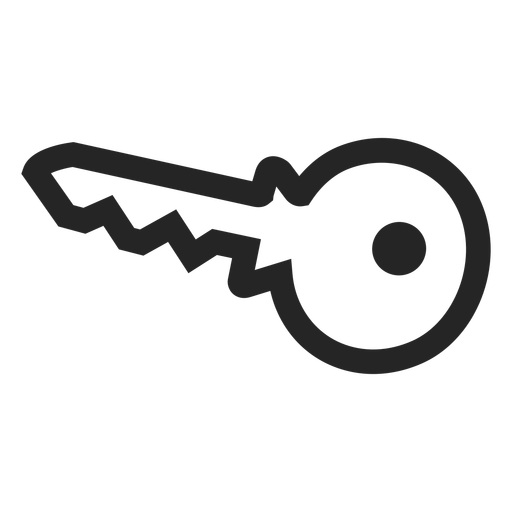 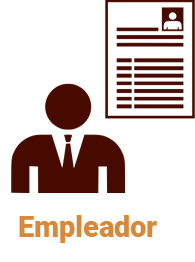 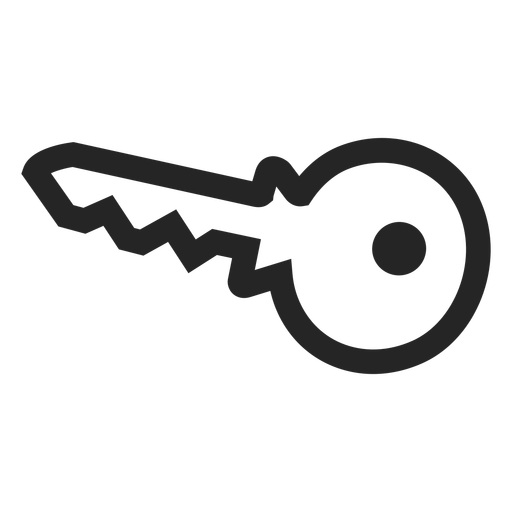 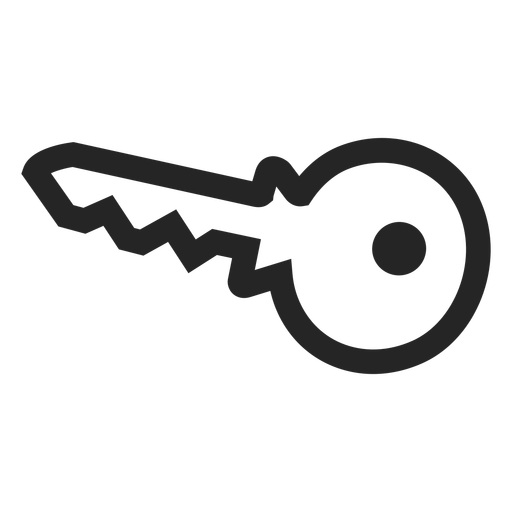 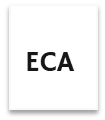 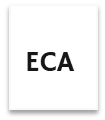 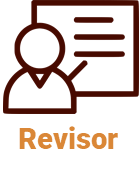 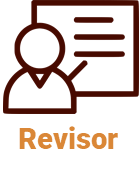 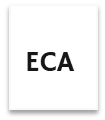 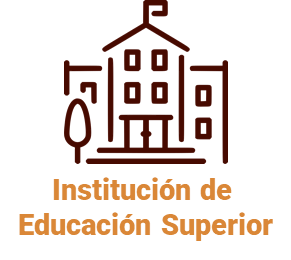 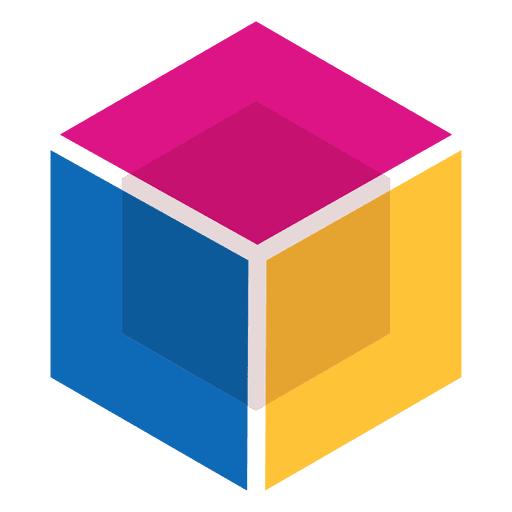 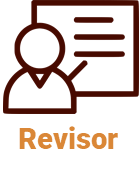 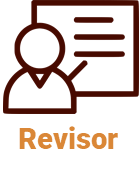 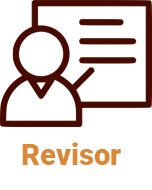 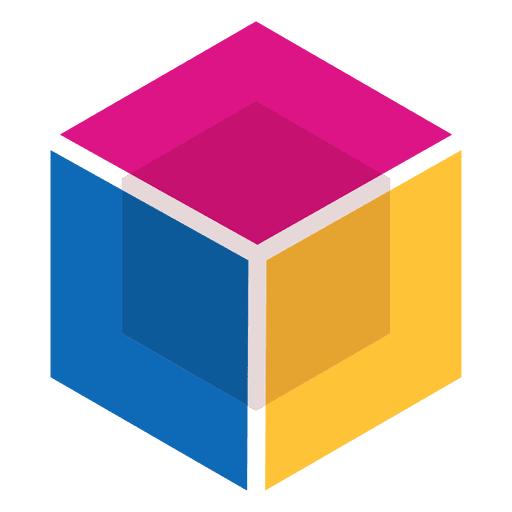 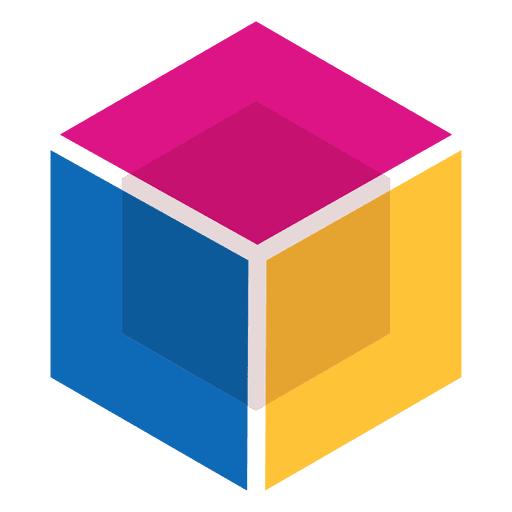 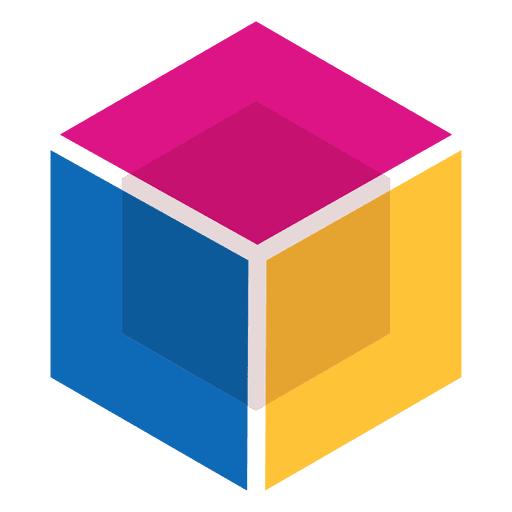 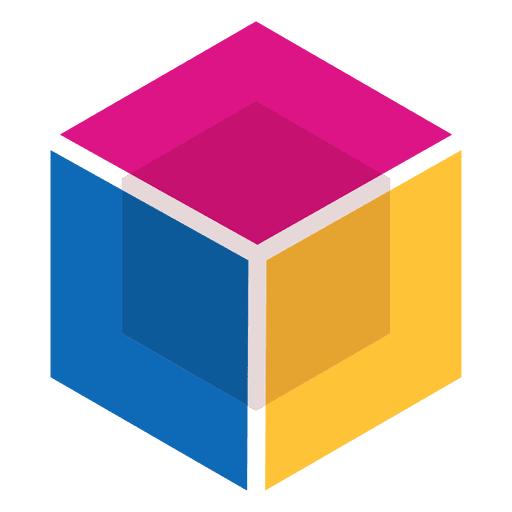 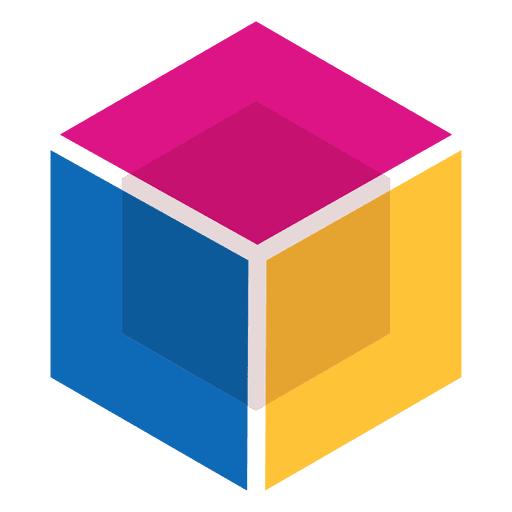 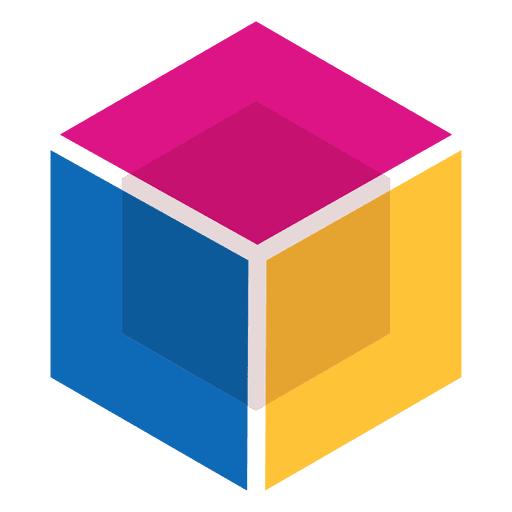 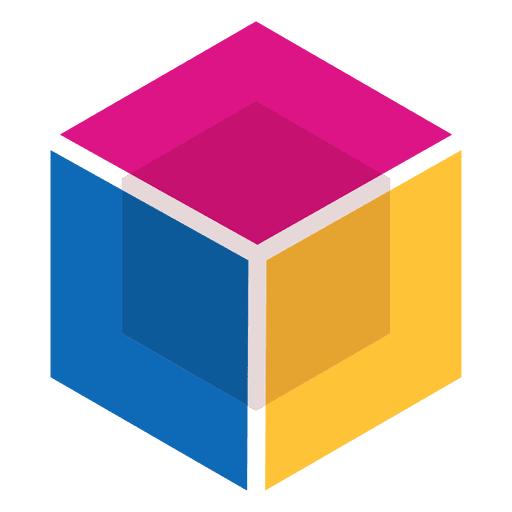 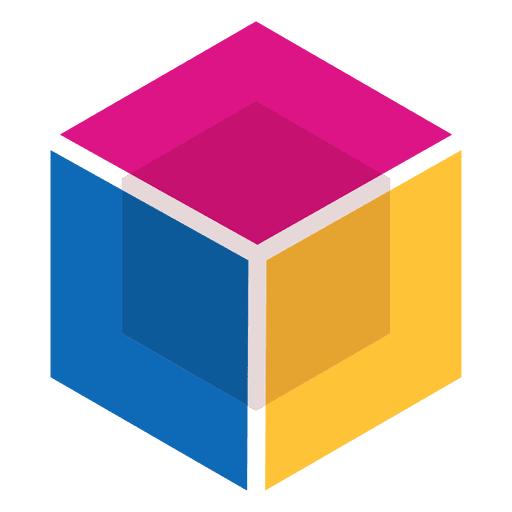 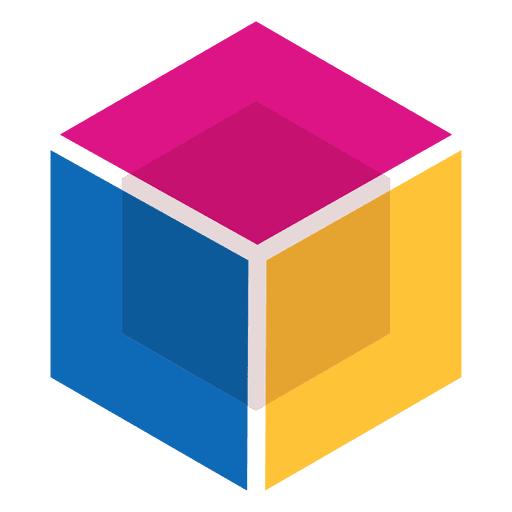 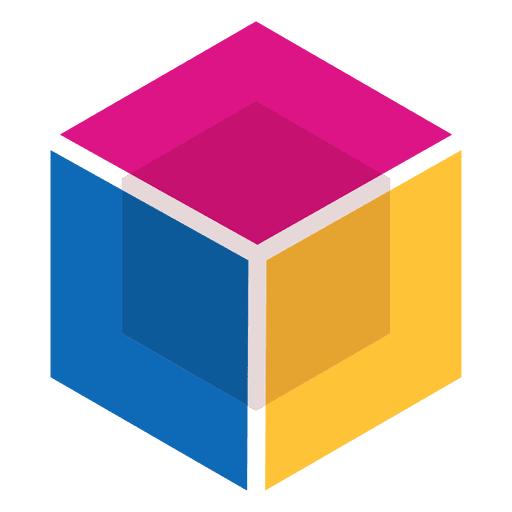 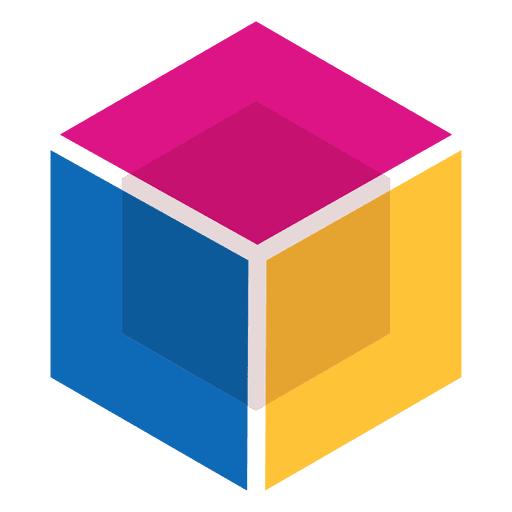 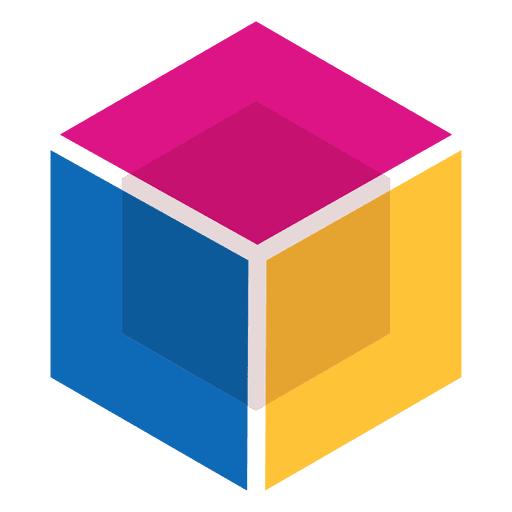 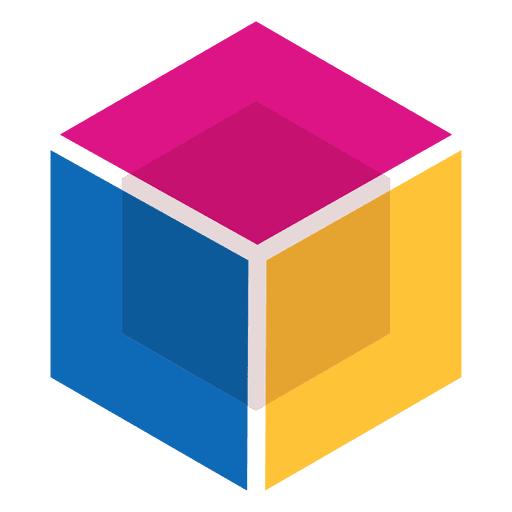 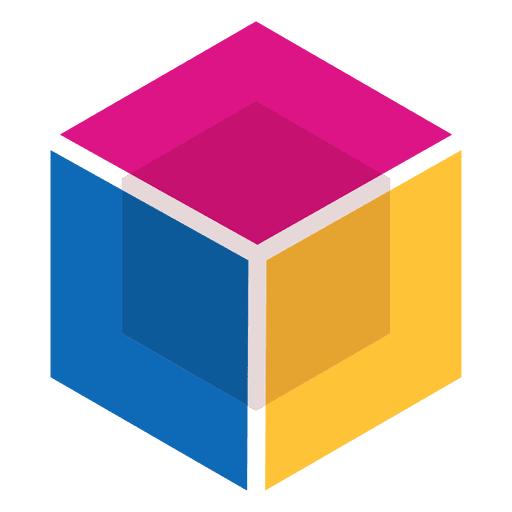 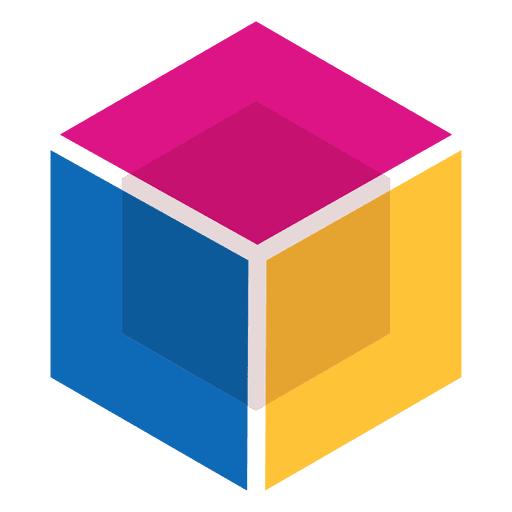 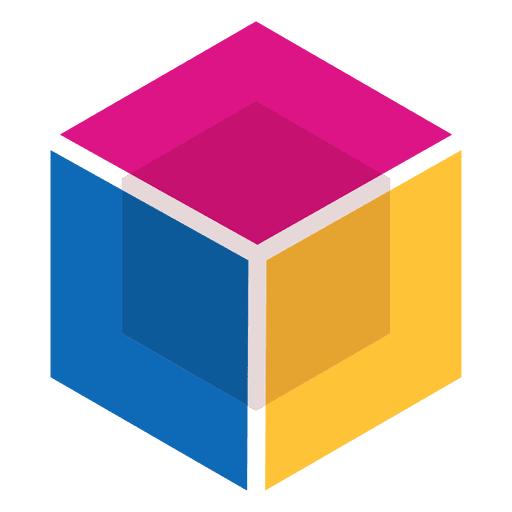 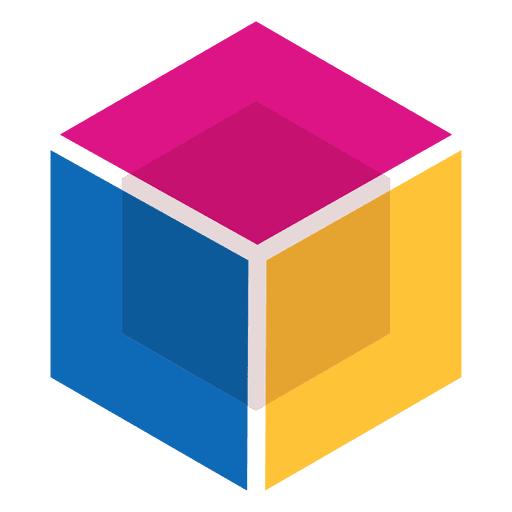 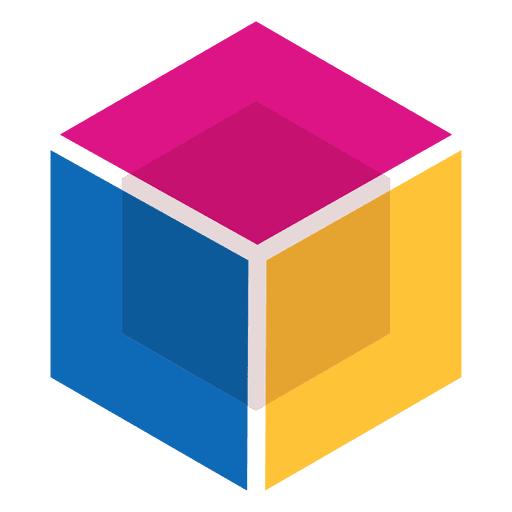 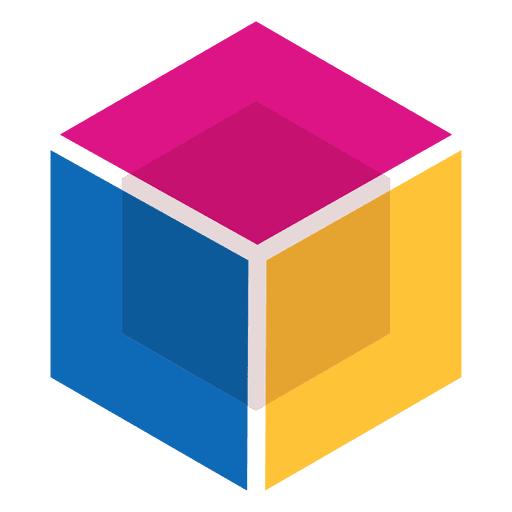 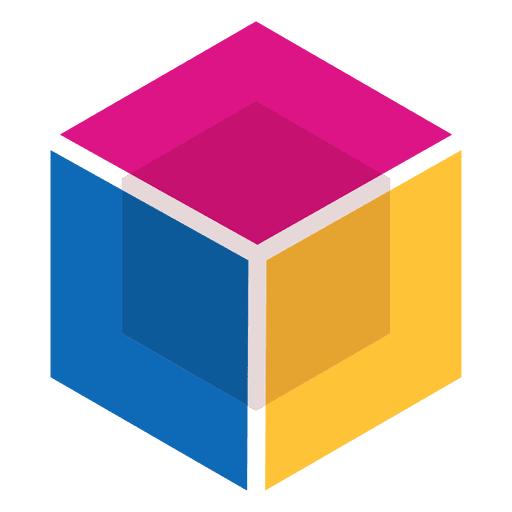 000111110111 -> 1F7
Evaluación del Prototipo
06
Se desarrolla la arquitectura planteada utilizando las siguientes tecnologías:
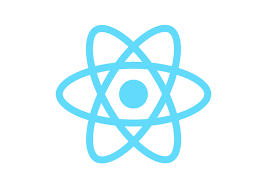 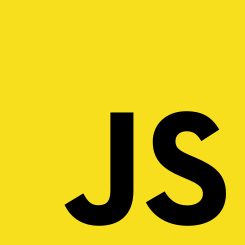 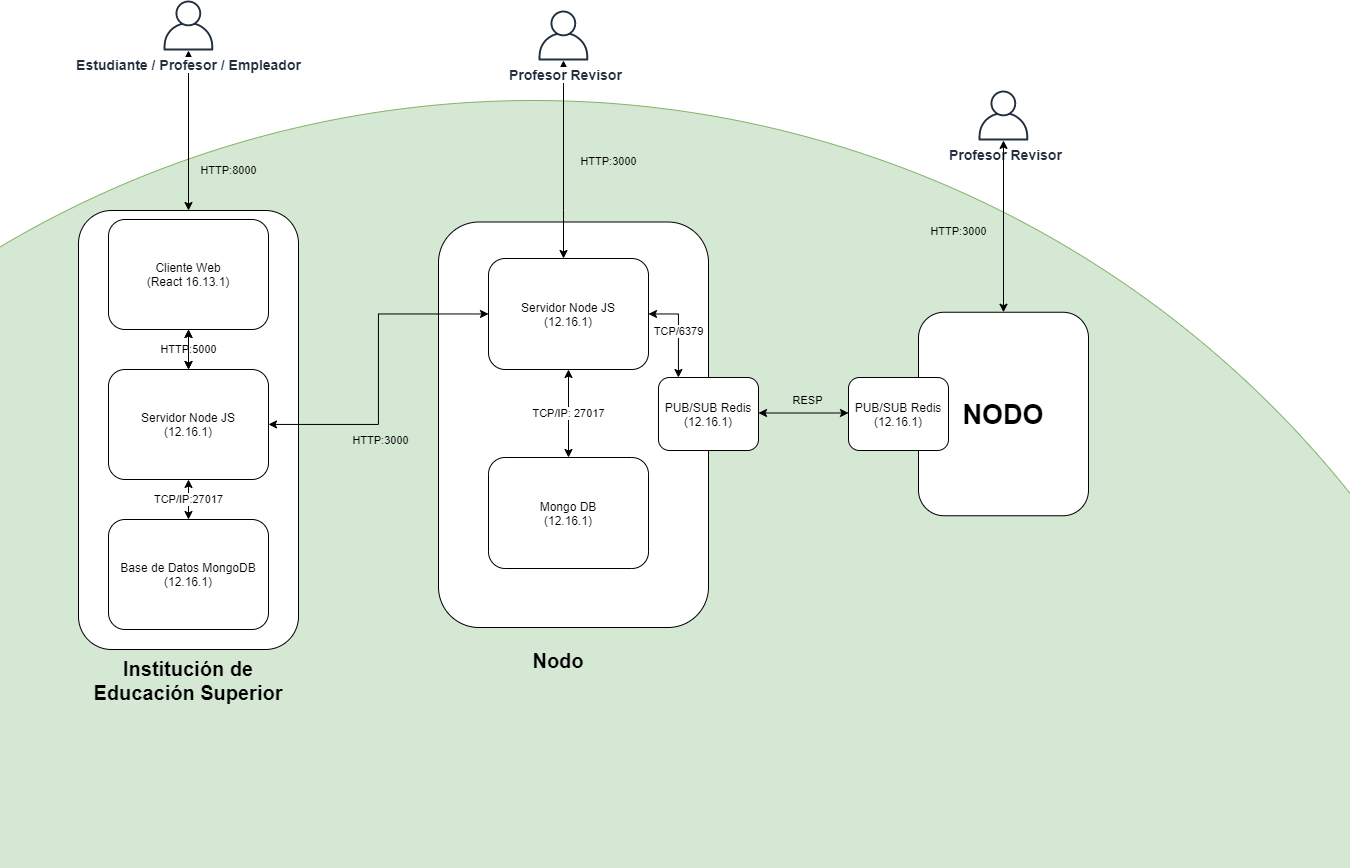 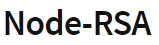 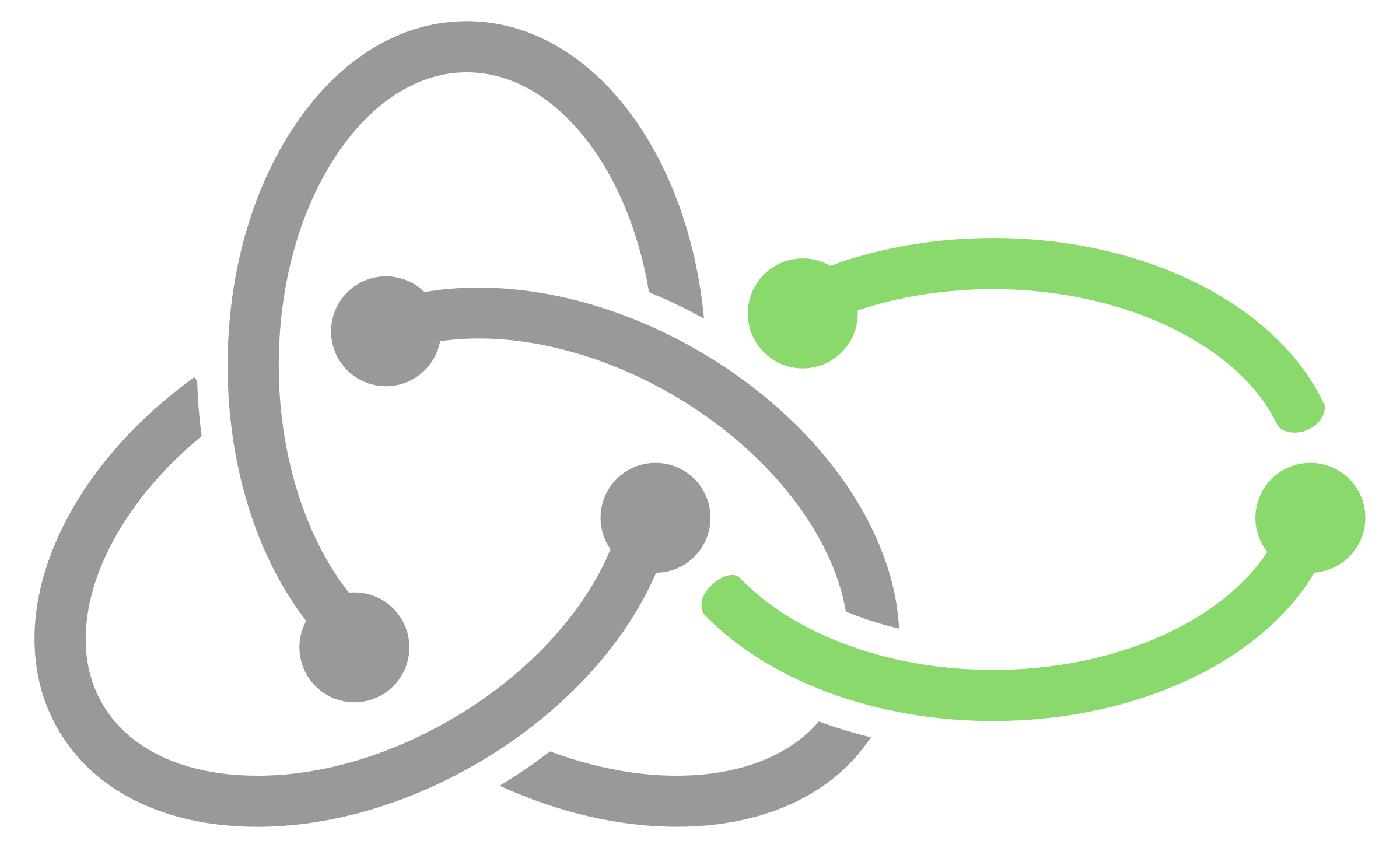 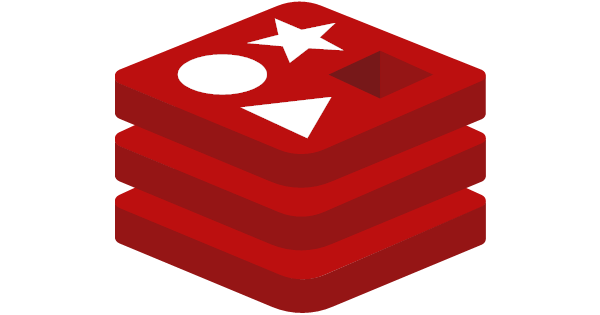 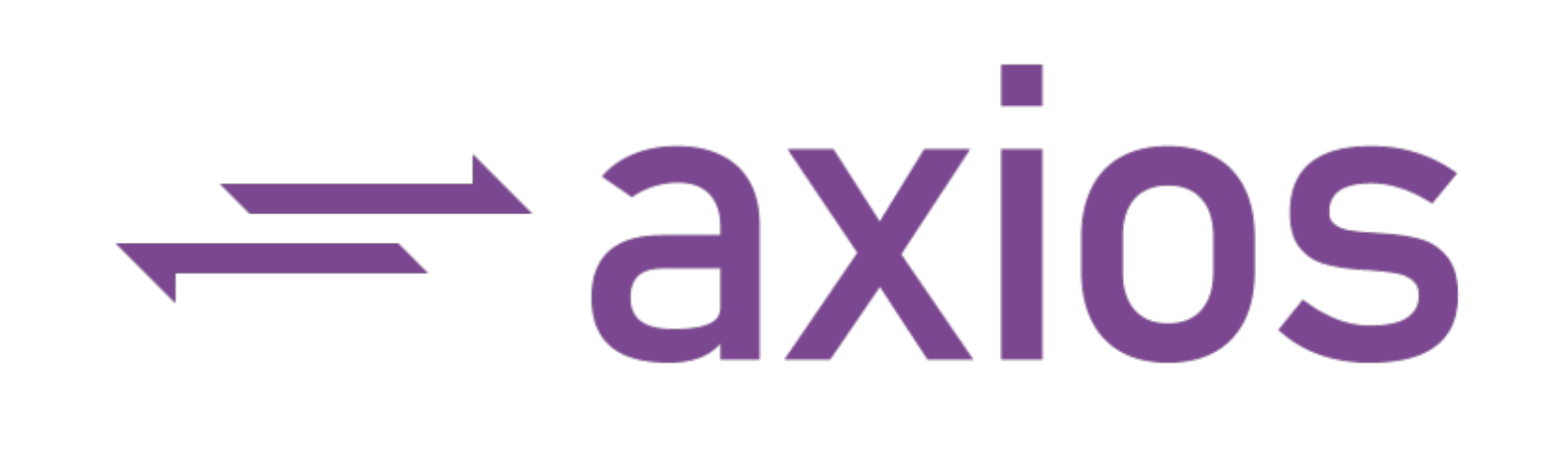 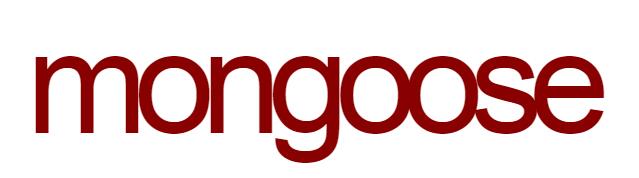 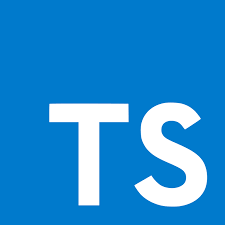 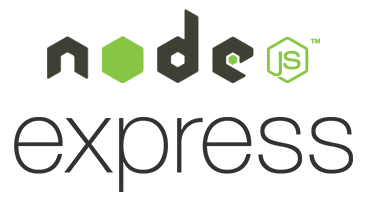 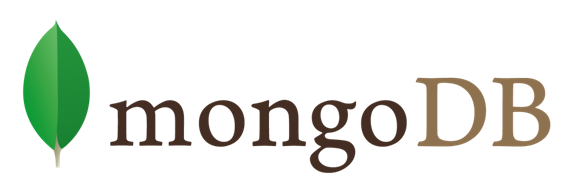 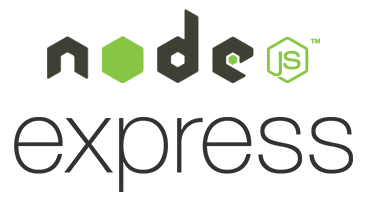 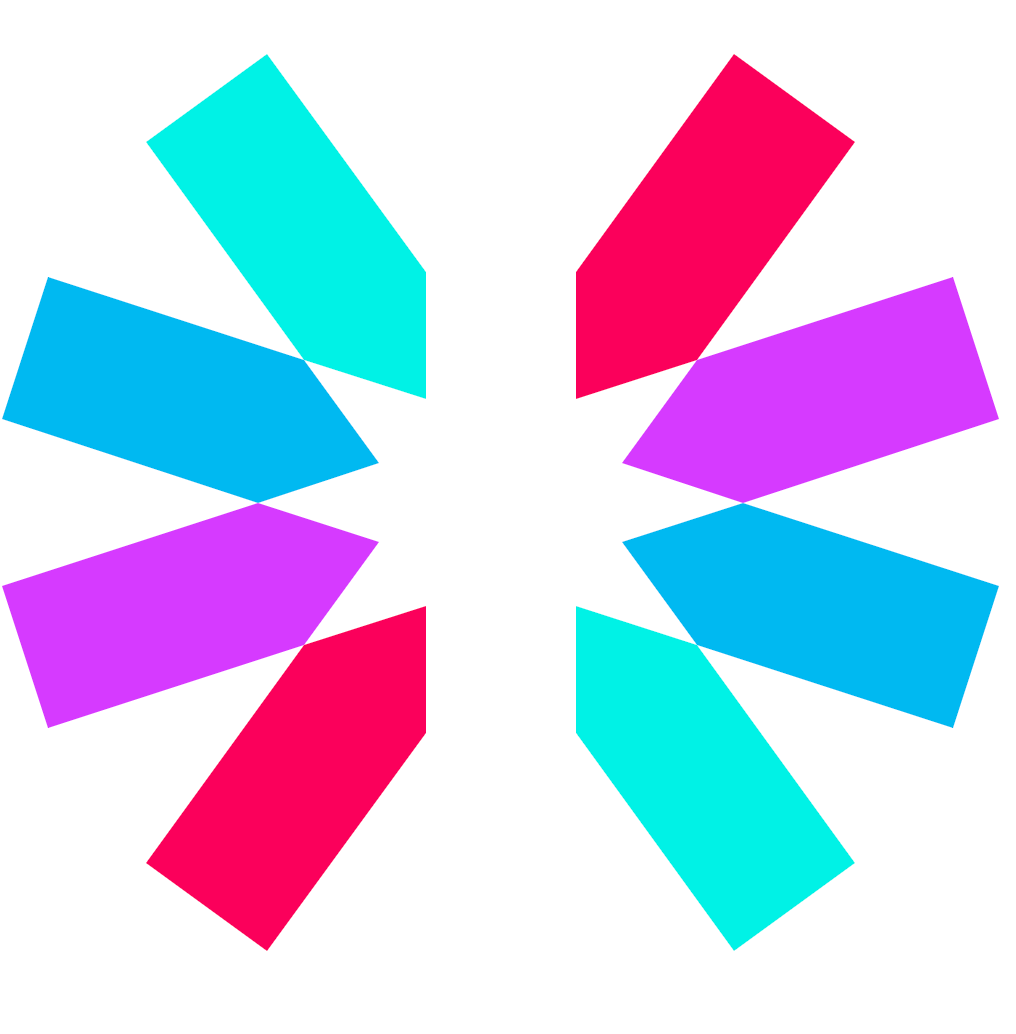 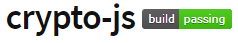 Se implementaron 4 nodos blockchain en AWS, en donde se simula a 2 universidades.
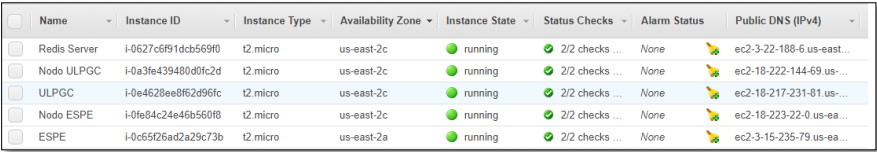 Ubuntu Server 20.04 LTS – 64-bit
1 CPU de 2.5 GHz
1 GiB de memoria RAM
8 GiB de almacenamiento.
Registro de Activadas Extracurriculares
Registro de actividades Extracurriculares
Todos indentificaron al menos una de las habilidades mas desarrolladas presentes dentro del registro.
5 de los 6 desconocía que el empleado había realizado estas actividades.
 4 de los 6 consideran que el conocimiento previo de estas actividades hubiera no solamente mejorado sus probabilidades de acceder al empleo, sino hubiera sido un factor diferenciador.
5 de las 6 empresas encuestadas dan alta importancia a las habilidades blandas de sus empleados.
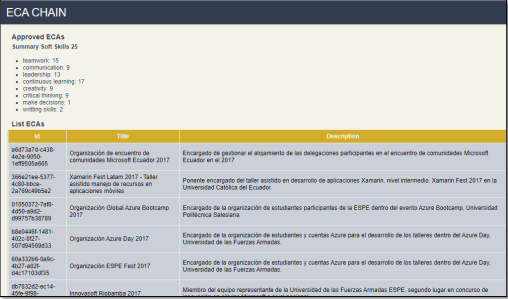 Conclusiones y Recomendaciones
07
Conclusiones
Las habilidades blandas son elementos indispensables para el desempeño
laboral en nuestra época y  las actividades extracurriculares son un medio efectivo
para su desarrollo
No existen un número de propuestas considerablesque planteen su registro y administración. De tal manera que el estudiante reciéngraduado presenta dificultad para anexarlas a su hoja de vida como actividades verificadas
Un ecosistema de actividades extracurriculares basado en la tecnología Blockchain permite generar registros de actividades extracurriculares inalterables, de fácil acceso y recuperación, administrado por diferentes instituciones de educación superior
El registro de actividades extracurriculares generado en el ecosistema permite
a los estudiantes recién graduados visibilizar las habilidades blandas, en algunos casos llega a ser un factor diferenciador en los procesos de selección de personal.
Recomendaciones
Incentivar en los estudiantes universitarios a realizar
actividades extracurriculares para el desarrollo de habilidades blandas
Se sugiere la participación de la mayor cantidad de nodos y en consecuencia de
instituciones de educación superior en la red
El ecosistema de actividades extracurriculares puede implementar otros
algoritmos de conceso diferentes al proof of work
Para garantizar la validez de las actividades extracurriculares es necesario que
las instituciones de educación superior establezcan estándares generales para
la presentación de evidencia de la actividad realizada
Líneas de Trabajo Futuro
Incrementar al ecosistema el registro del récord académico del estudiante, que
permita la construcción de un portafolio que recoja habilidades técnicas y
blandas
Procesar la información presente en el blockchain para el reconocimiento de
patrones de comportamiento en la realización de actividades extracurriculares y
desarrollo de habilidades blandas
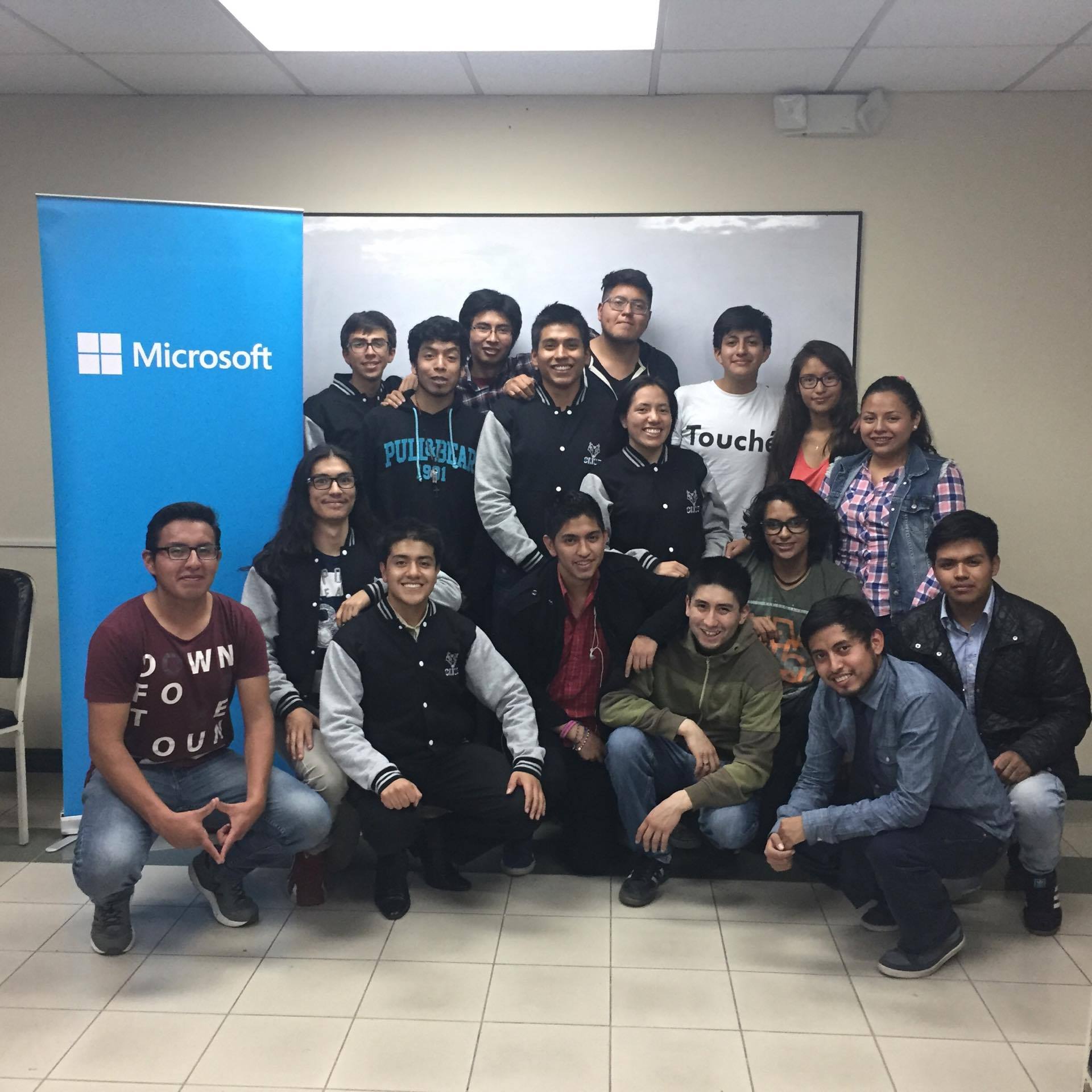 MuchasGracias!